Coherence and Decoherenceon fundamental sensitivity limits of quantum probes in metrology and computation
R. Demkowicz-Dobrzański1, K. Banaszek1,   J. Kołodyński1, M. Jarzyna1, M. Markiewicz, M. Guta2, K. Macieszczak1,2, R. Schnabel3, M. Fraas4,  L. Maccone5,
1Faculty of Physics, University of Warsaw, Poland
2 School of Mathematical Sciences, University of Nottingham, United Kingdom
3 Max-Planck-Institut fur Gravitationsphysik, Hannover, Germany4 Theoretische Physik, ETH Zurich, Switzerland
5 Universit`a di Pavia, Italy.
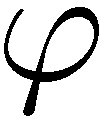 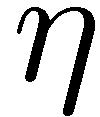 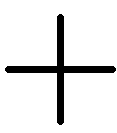 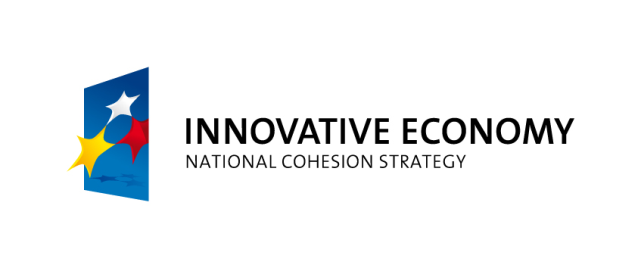 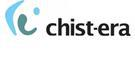 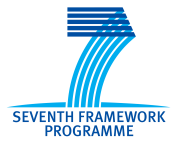 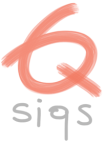 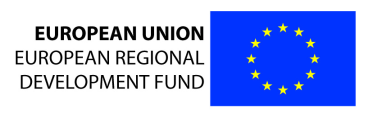 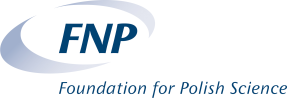 [Speaker Notes: abstract mathematics allows to tell something about real physical phenomena]
Long, long time ago…
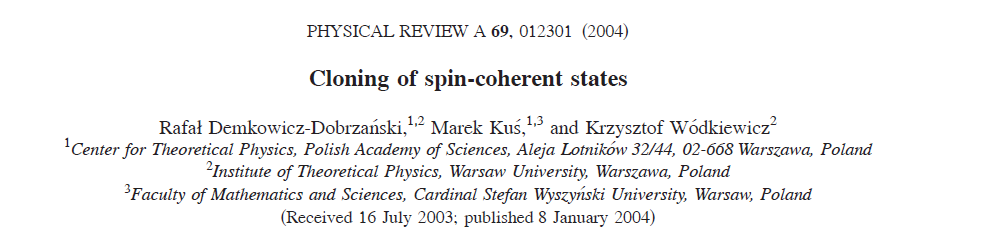 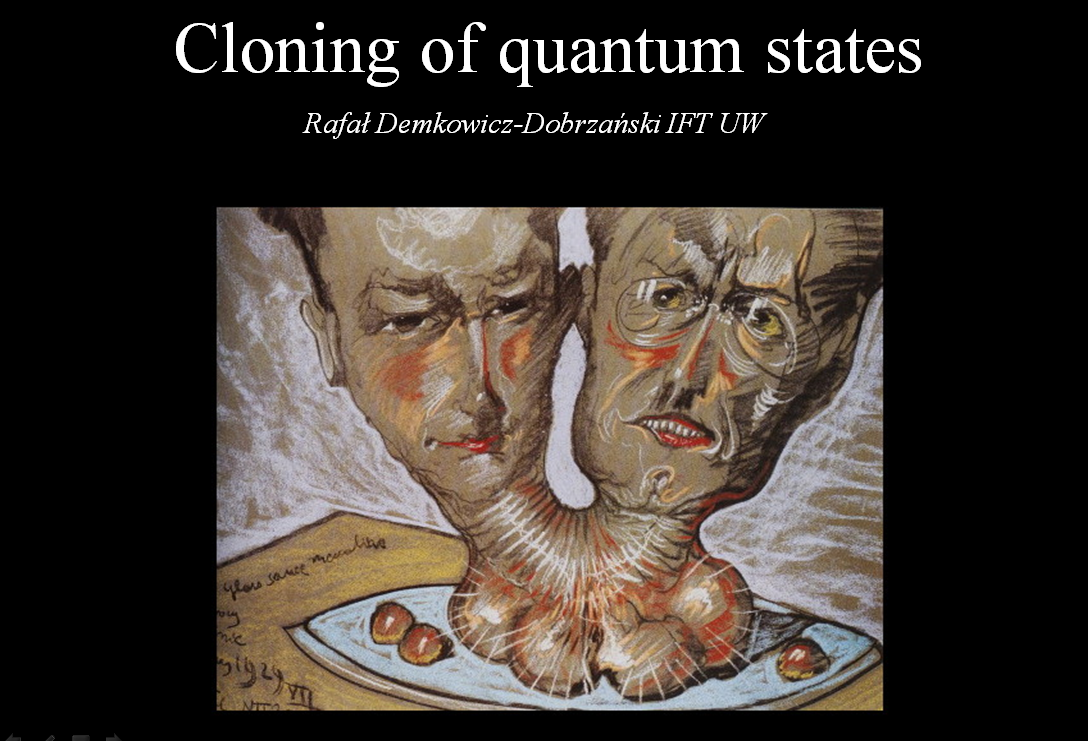 Look for mathematical structures lying behind, do not focus on details!
You can multiply or divide different quantities, lengths of sticks by widths of hats and you can arrive at various constants and non-constants, Stanisław Lem, „The Investigation”
Entanglement-enhanced metrology
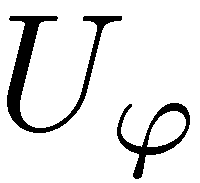 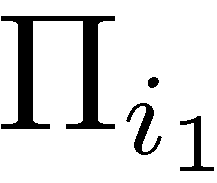 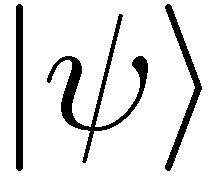 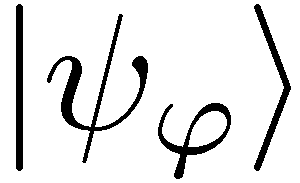 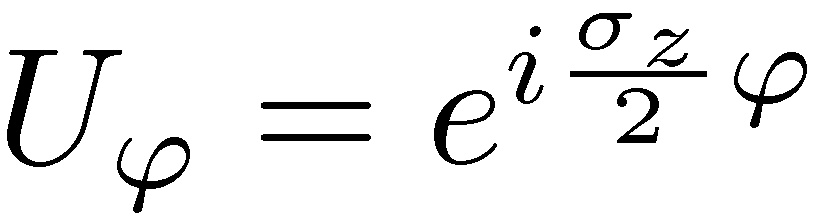 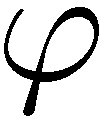 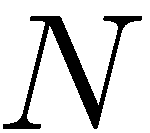 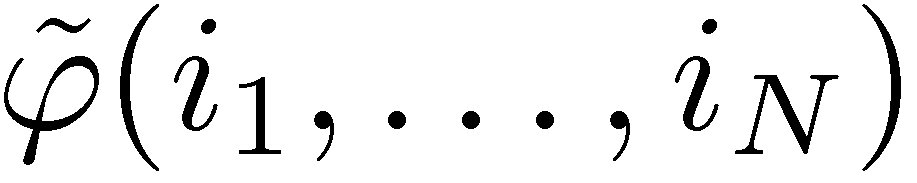 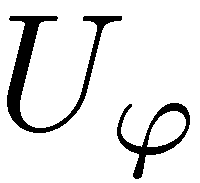 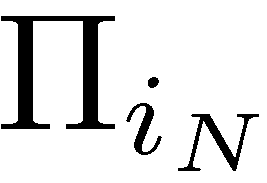 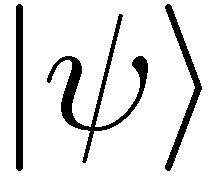 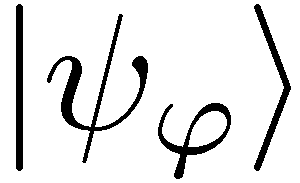 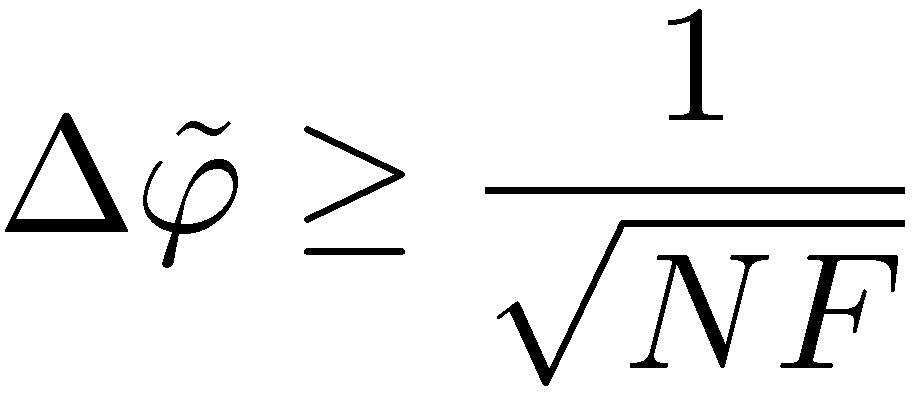 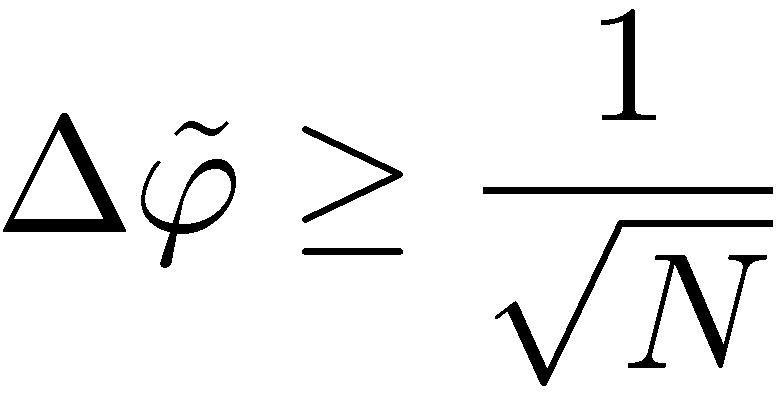 Quantum Fisher Information
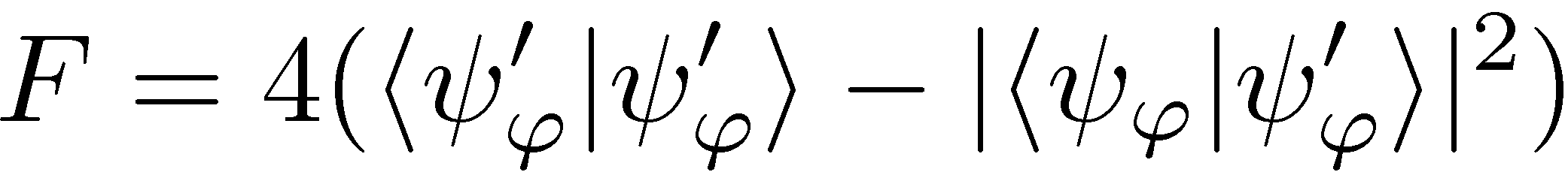 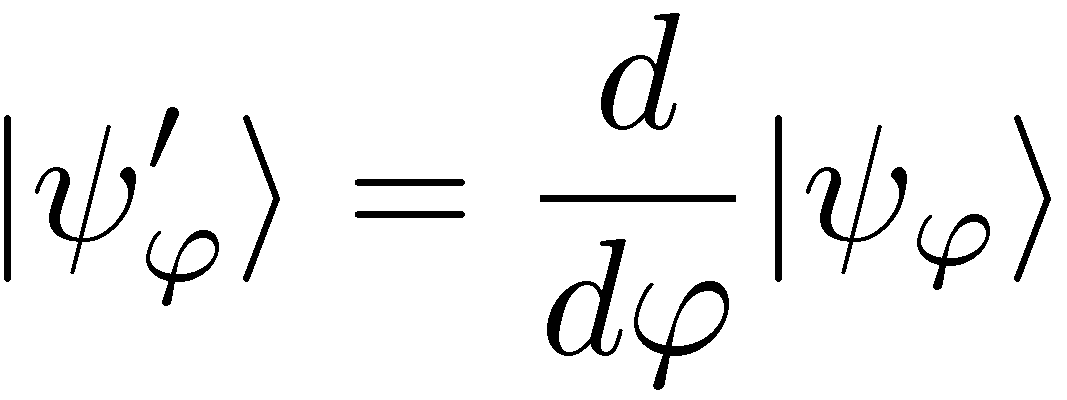 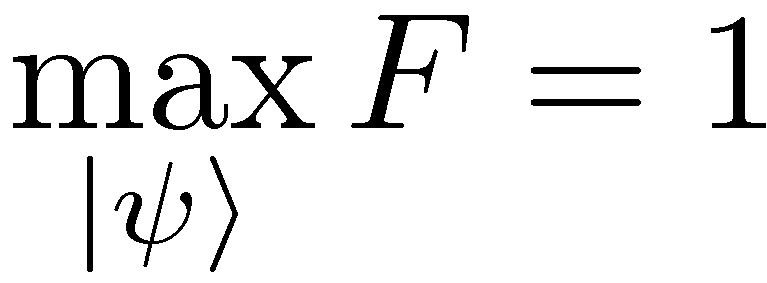 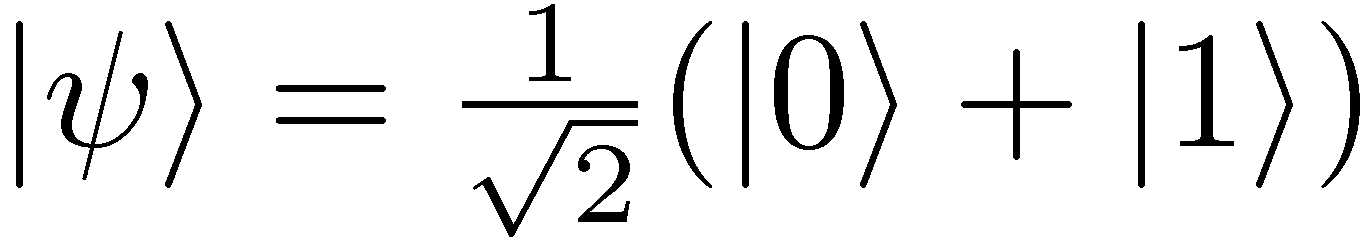 Entanglement-enhanced metrology
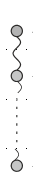 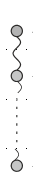 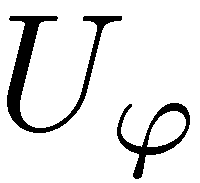 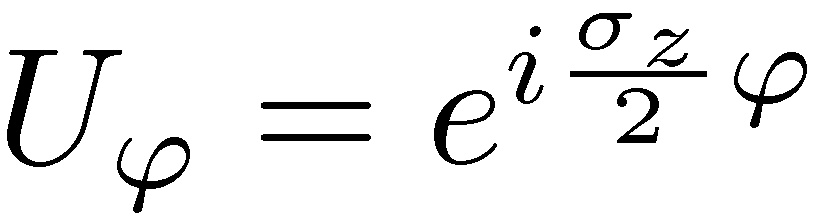 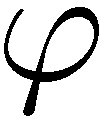 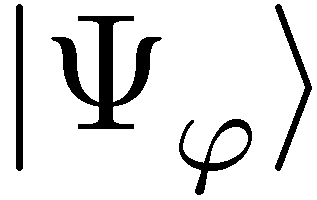 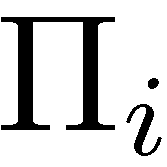 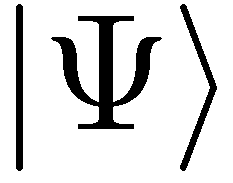 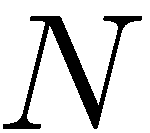 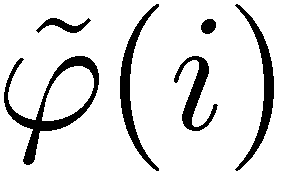 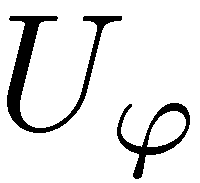 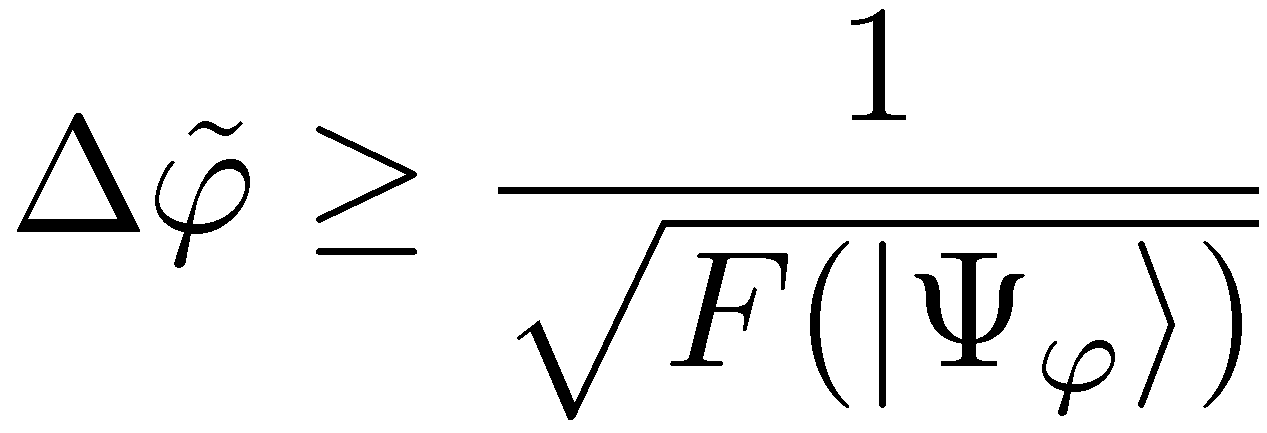 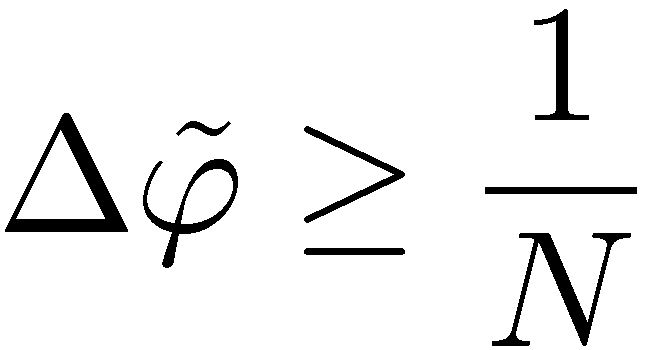 quadratic precision enhancement
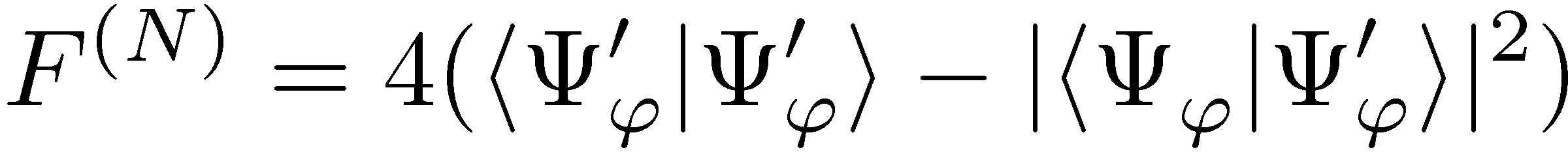 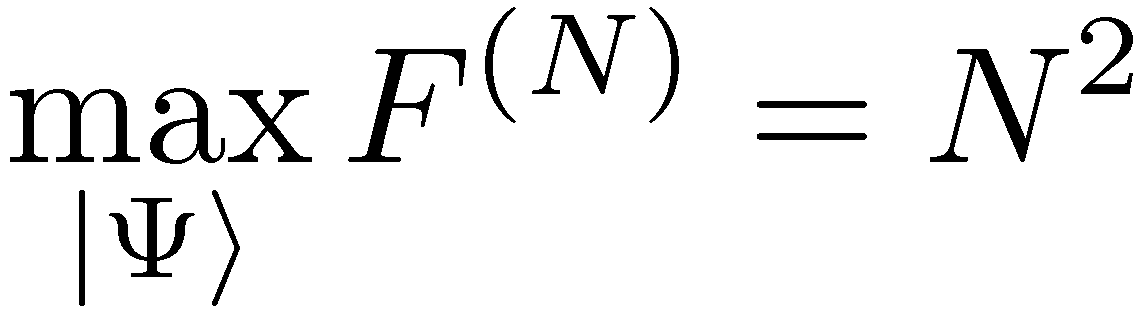 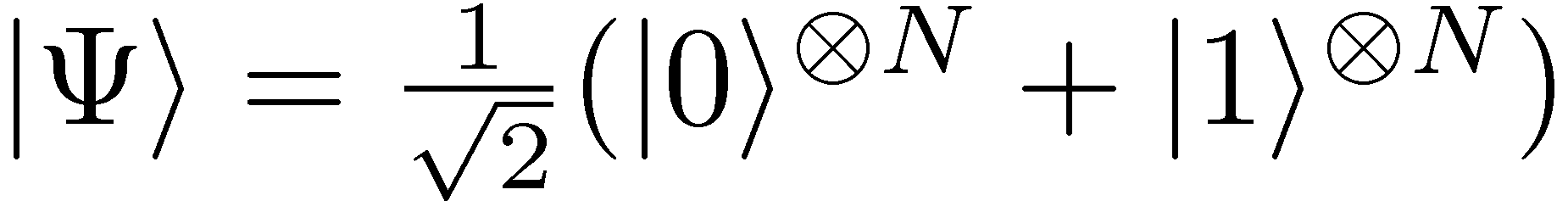 Coherence will also do…
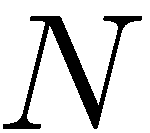 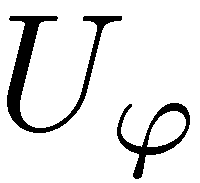 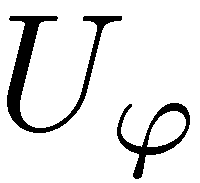 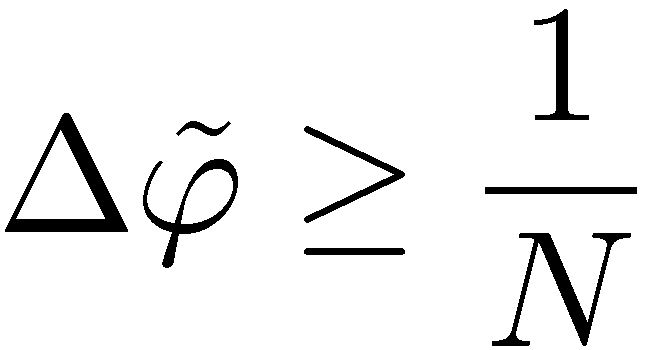 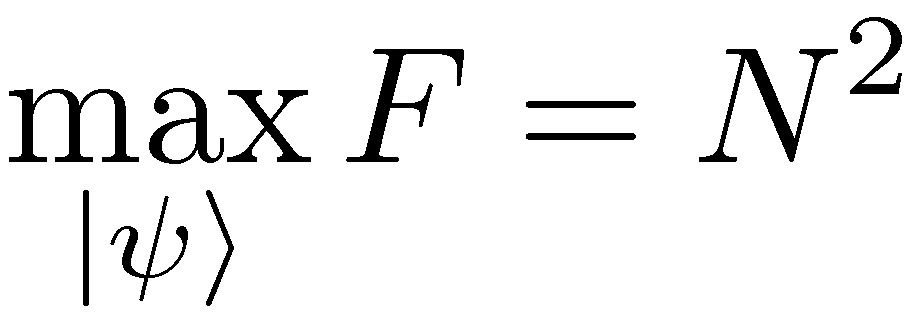 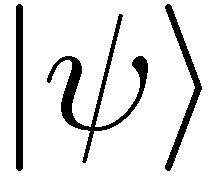 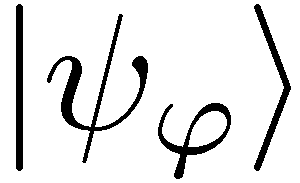 The most general scheme (adaptive, ancilla assisted)…
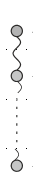 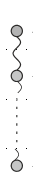 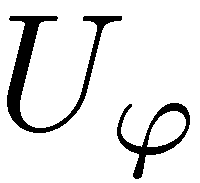 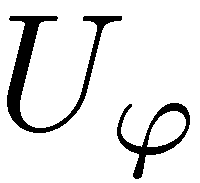 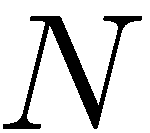 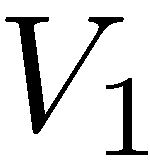 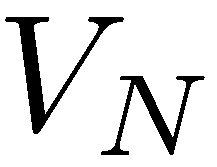 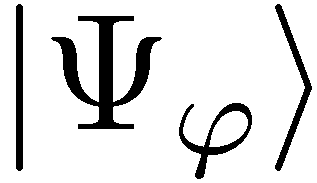 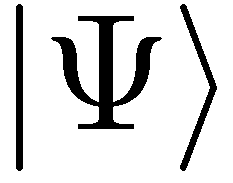 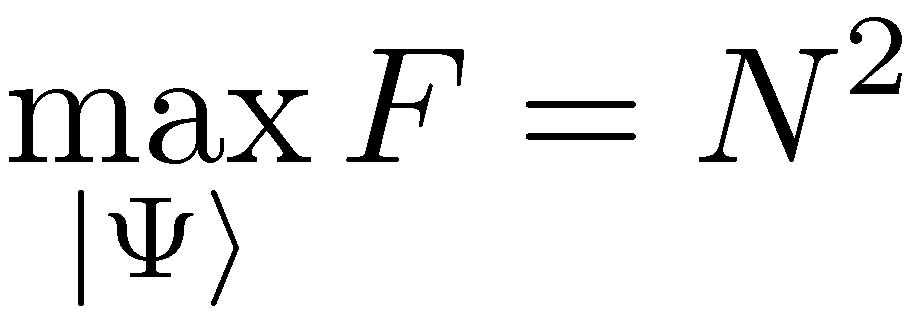 If the number of channel uses is a resource, entanglement is useless
V. Giovannetti, S. Lloyd, and L. Maccone, Phys. Rev. Lett. 96, 010401 (2006).
Frequency vs phase estimation
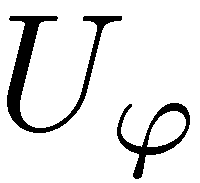 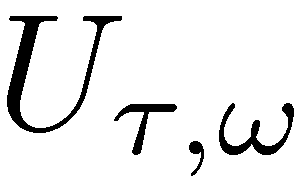 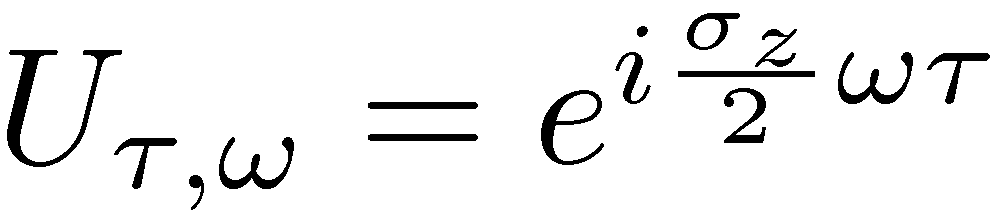 Estimate frequnecy, for total interrogation time T
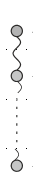 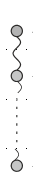 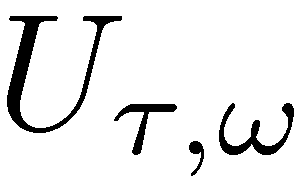 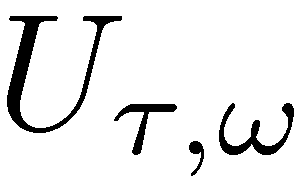 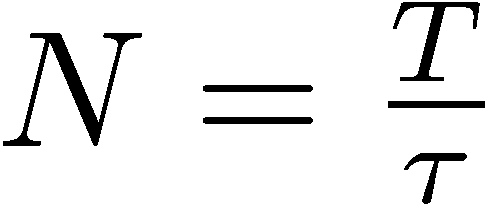 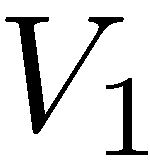 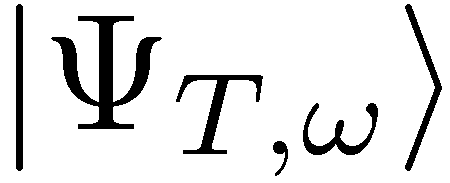 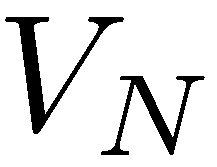 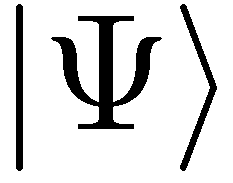 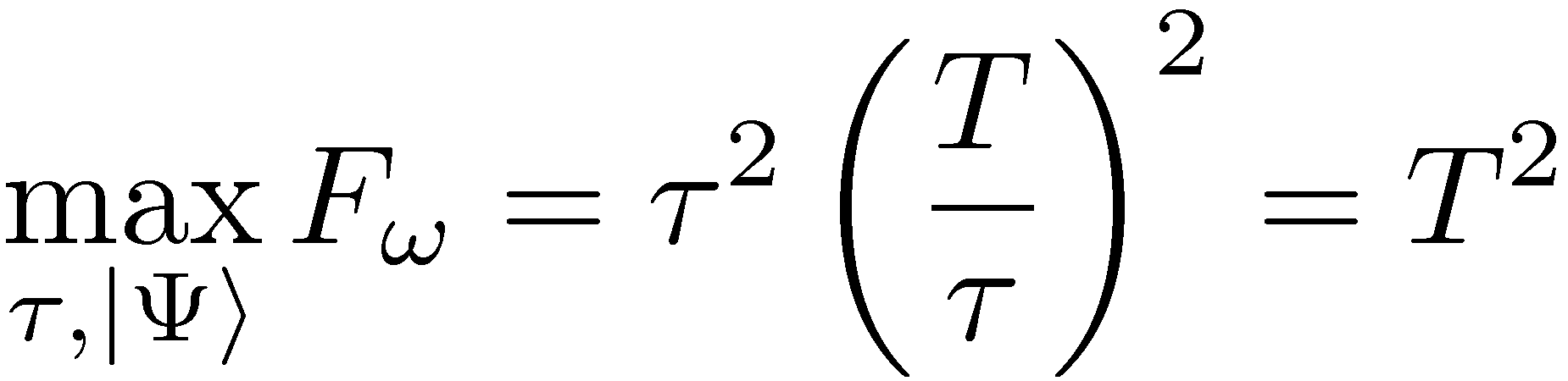 Quantum gain thanks to a coherent evolution
Just as in the Grover algorithm
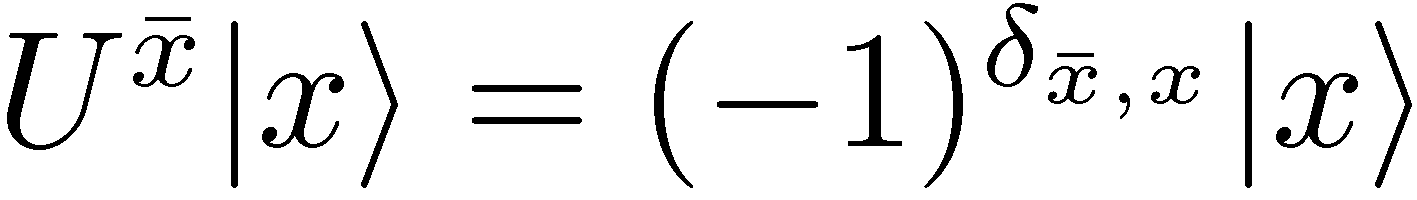 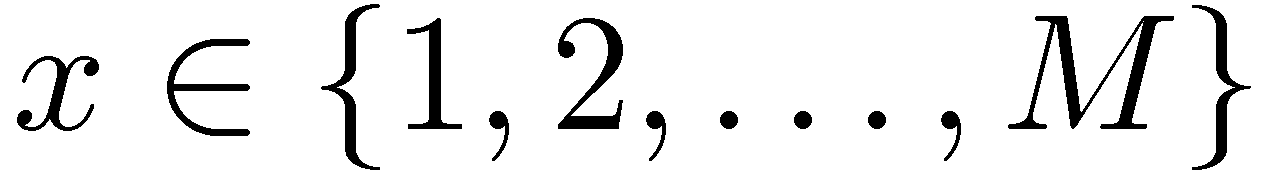 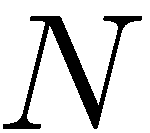 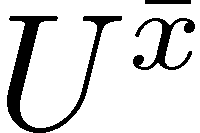 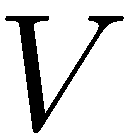 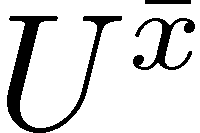 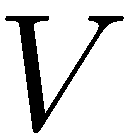 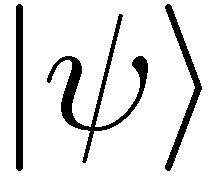 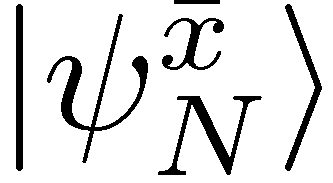 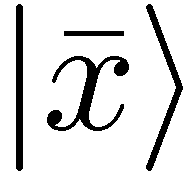 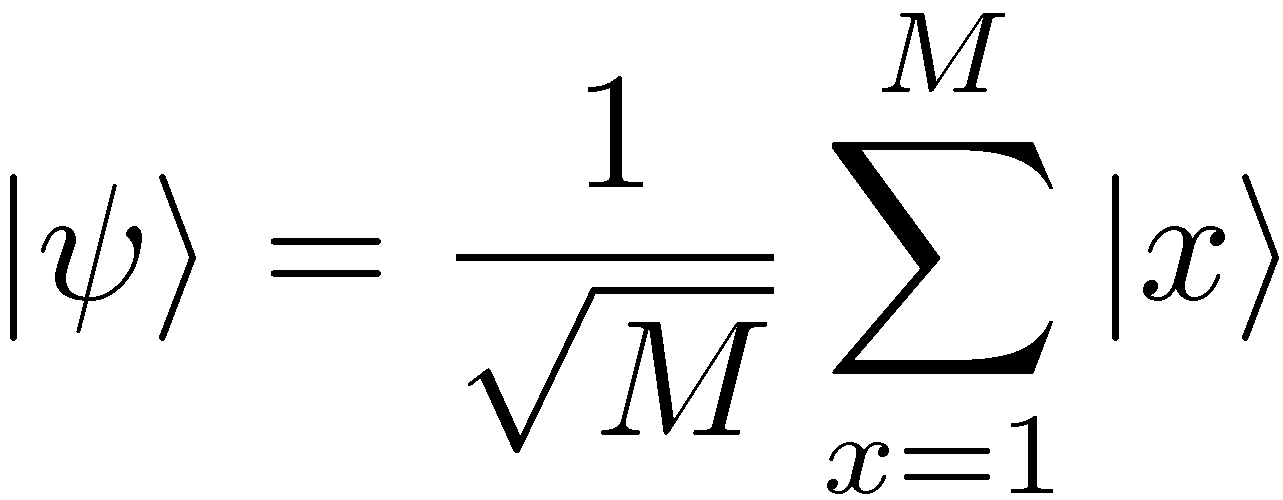 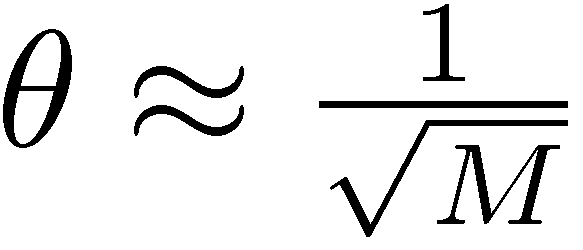 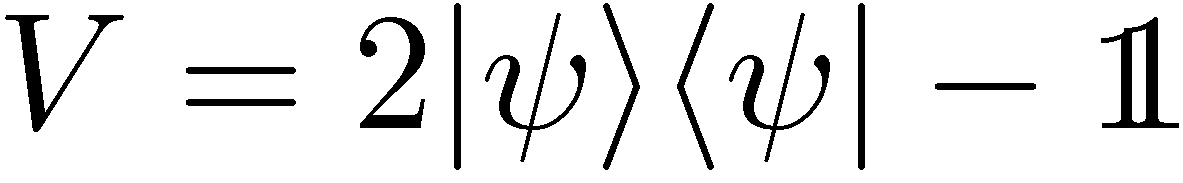 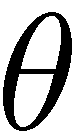 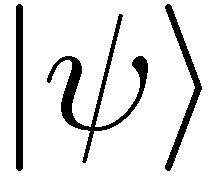 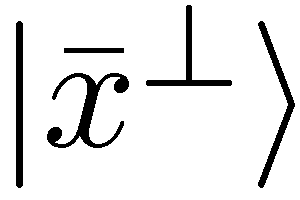 Number of oracle calls to find the distinguished state:
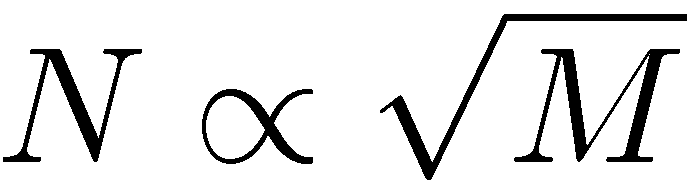 Quadratic enhancement just as in metrology
Continuous version of the Grover algorithm
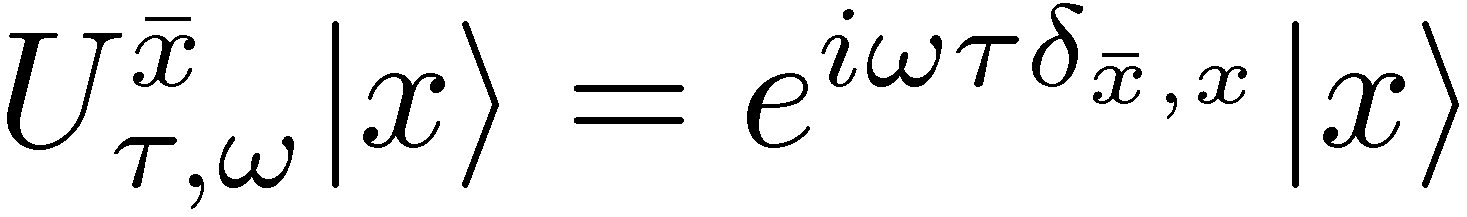 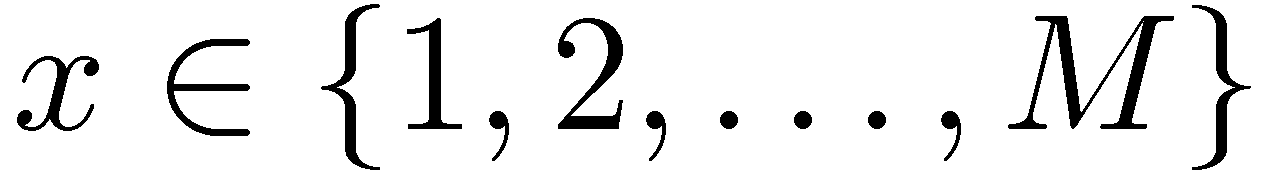 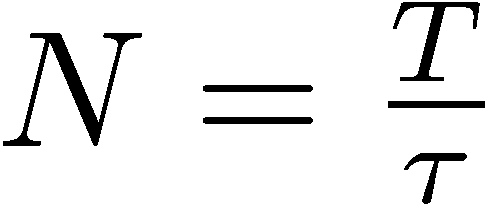 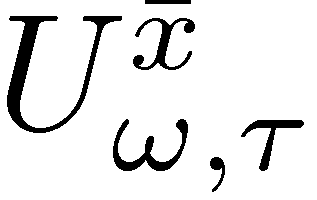 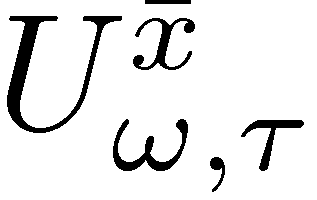 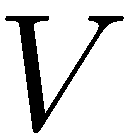 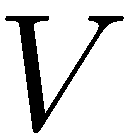 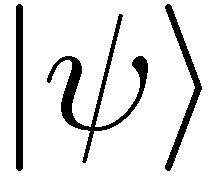 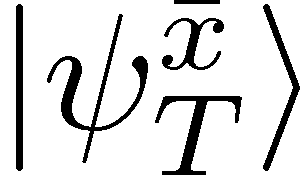 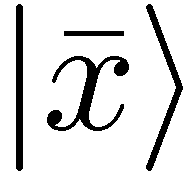 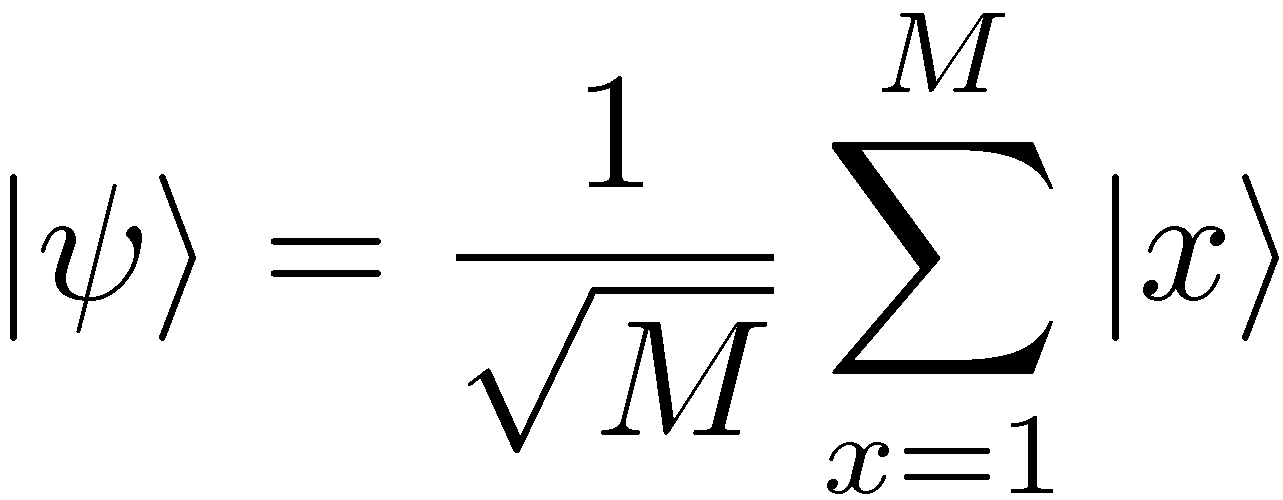 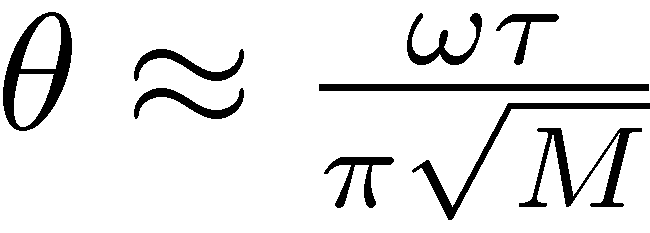 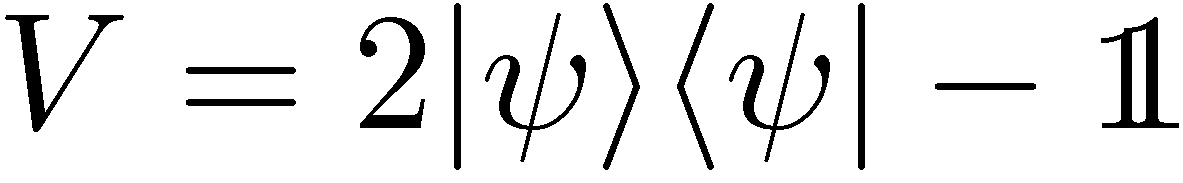 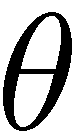 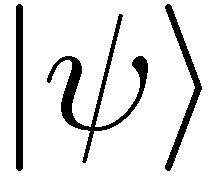 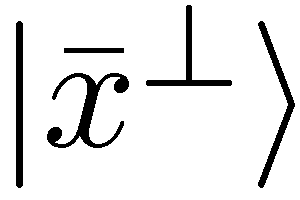 Total interrogation time required
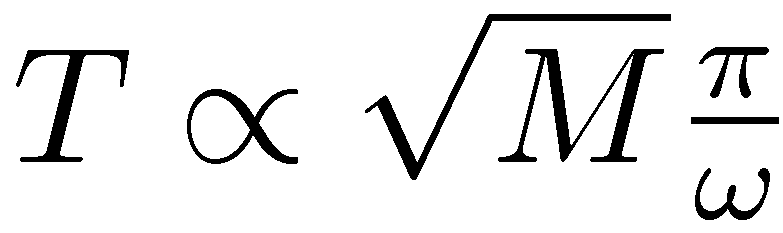 Interrogation time required reduced as in metrology
Grover and Metrologytwo sides of the same coin
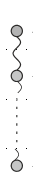 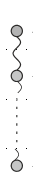 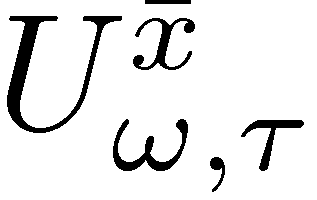 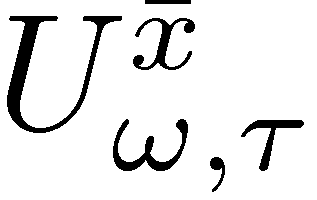 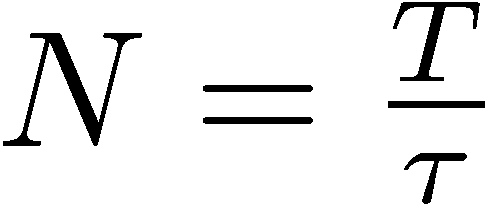 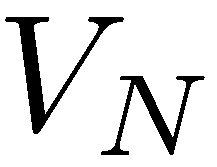 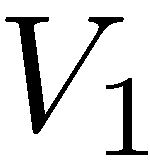 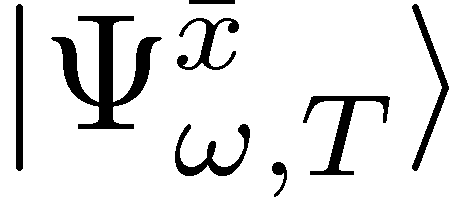 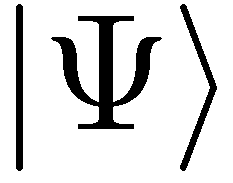 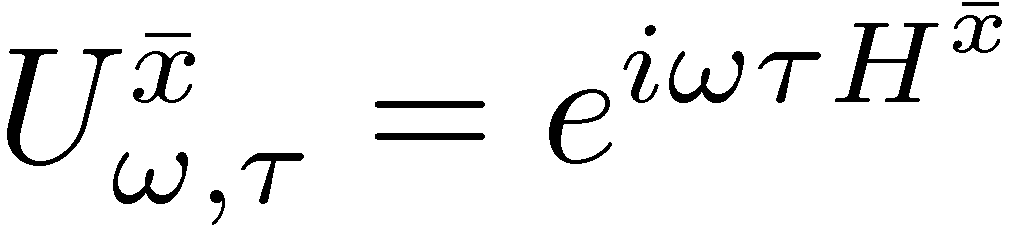 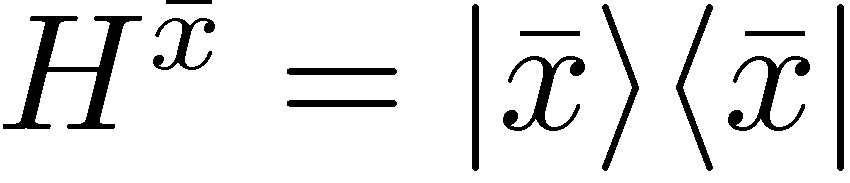 Under total interrogation time T fixed
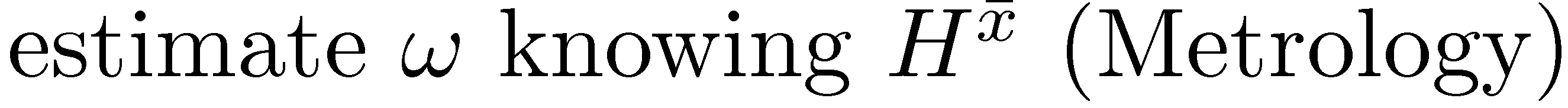 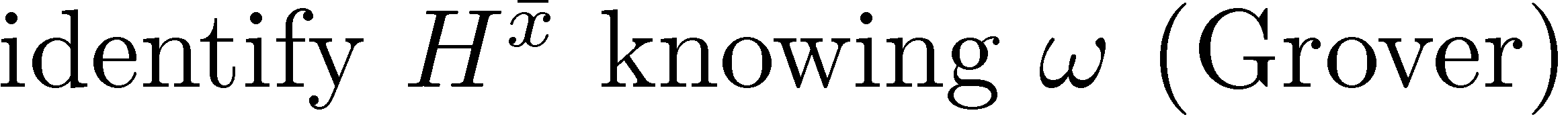 [Speaker Notes: We want the output state to evolve as far as possible from initial state]
Limit on how fast probe states can become distinguishable?
Fix oracle index x
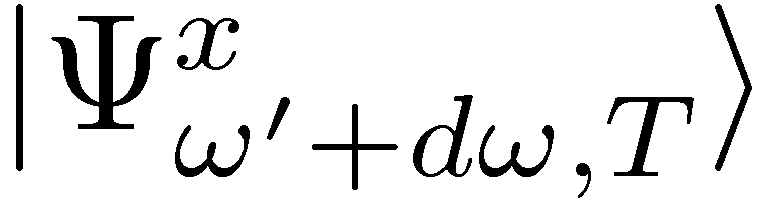 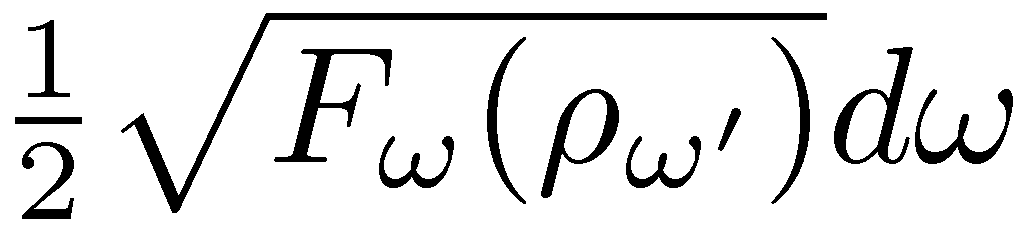 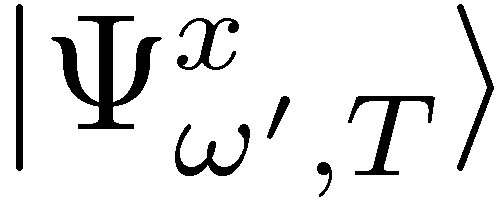 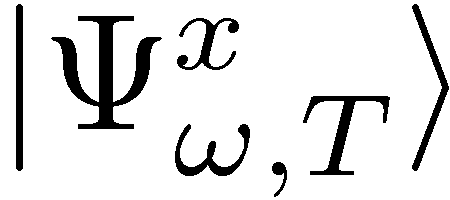 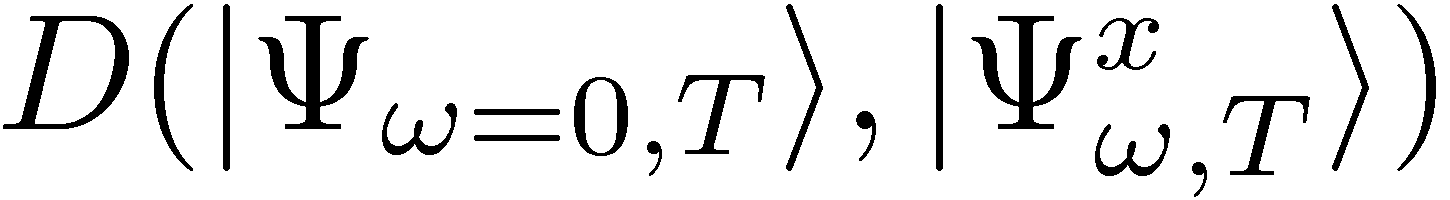 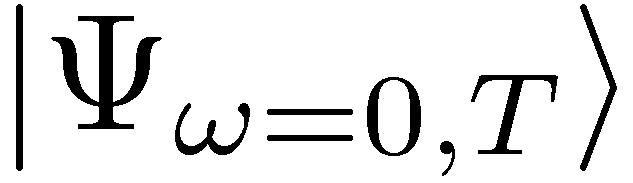 reference state
Bures distance:
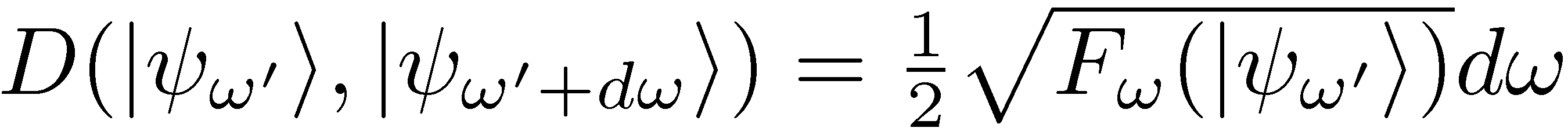 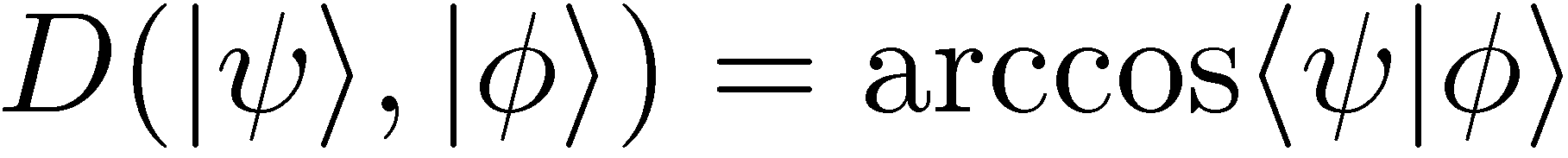 By triangle inequality:
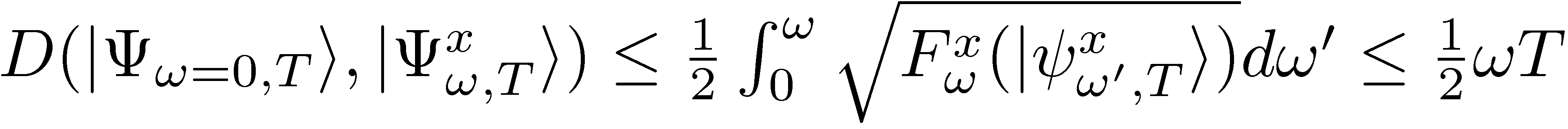 What Grover needs…
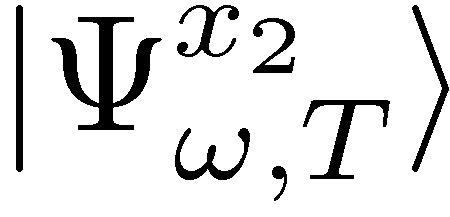 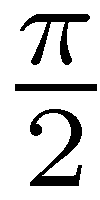 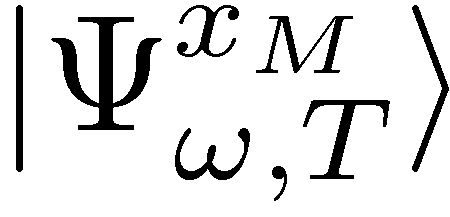 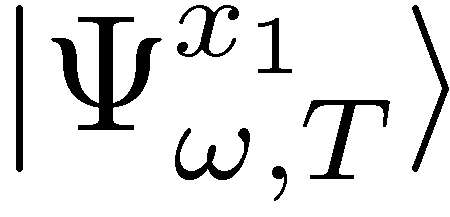 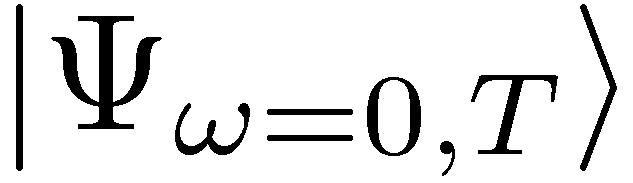 Final states should be distinguishable
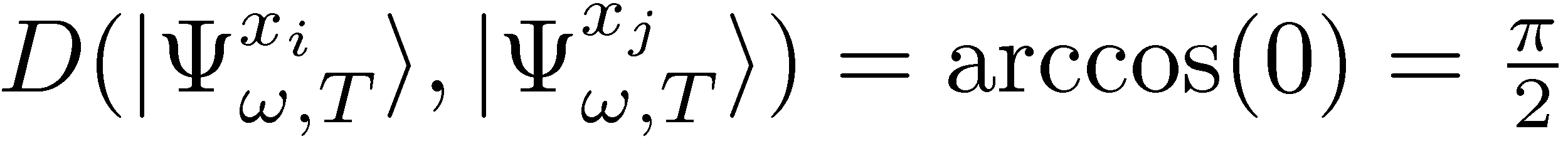 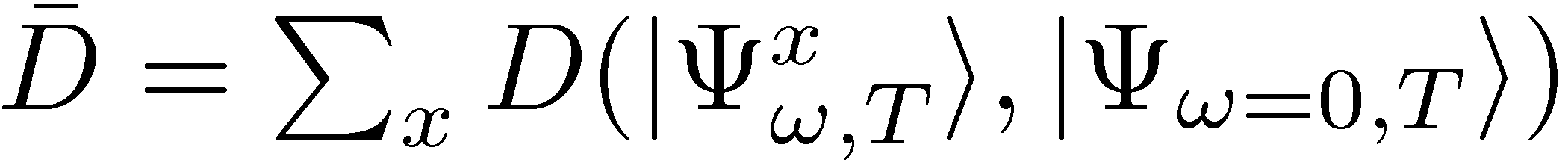 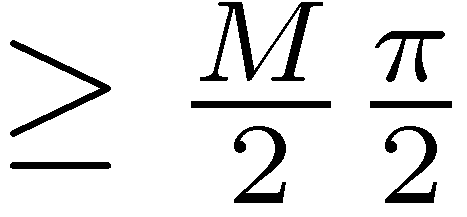 We know that
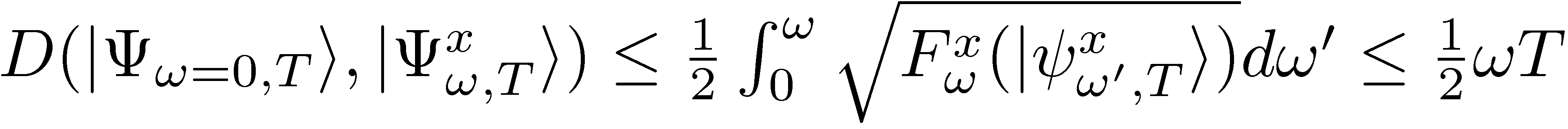 too week
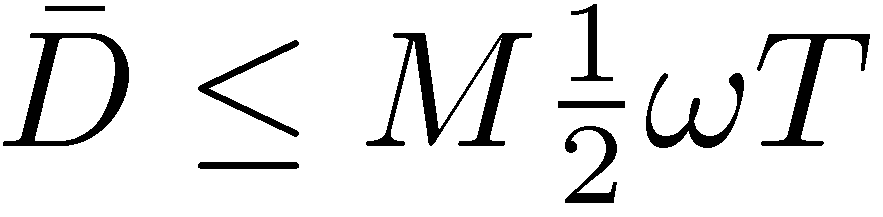 Probe needs to be sensitive to all oracles simultaneously !!!
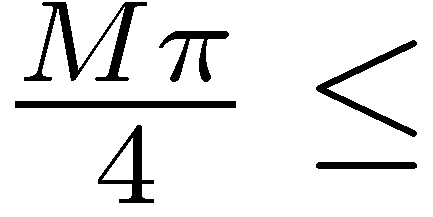 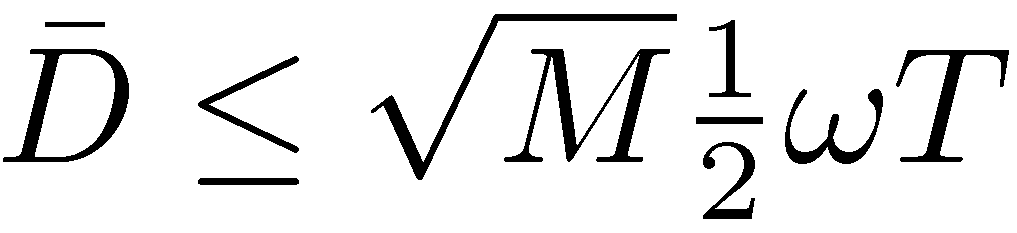 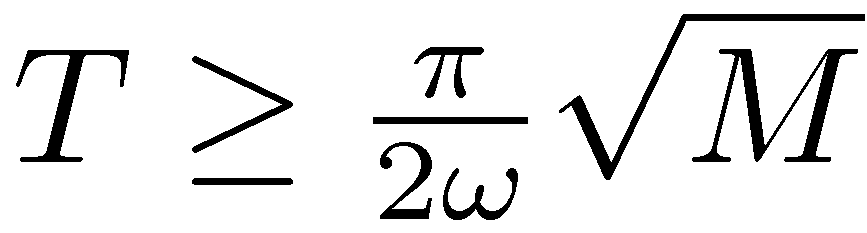 Grover is optimal
Impact of decoherence
Frequency estimation under dephasing noise
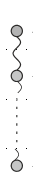 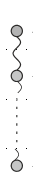 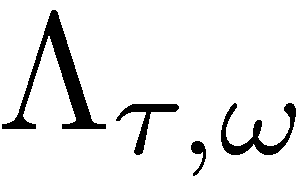 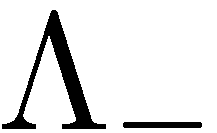 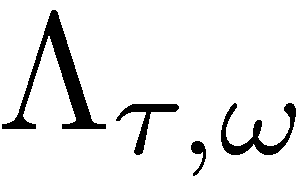 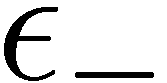 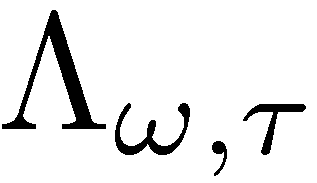 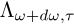 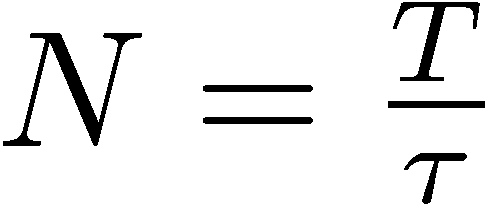 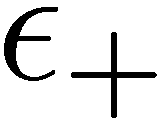 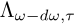 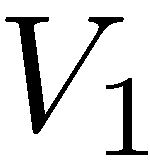 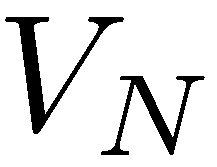 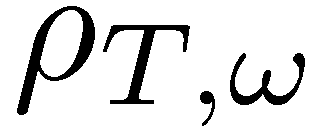 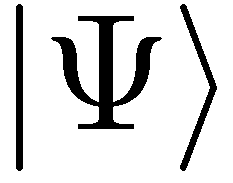 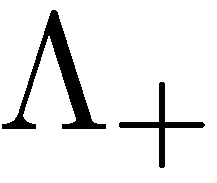 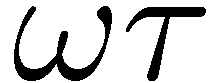 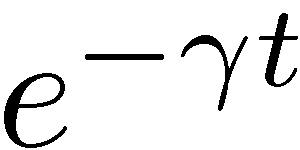 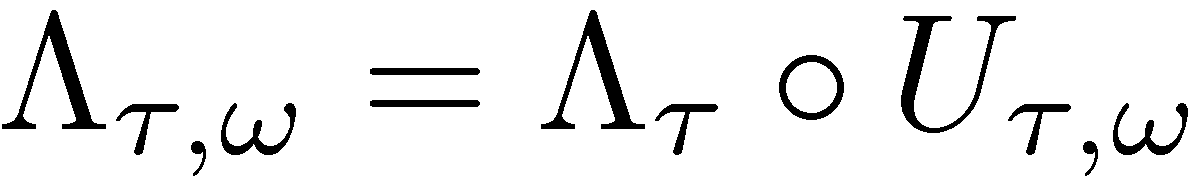 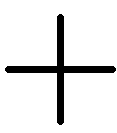 Fundamental bound on Quantum Fisher Information (parallel setting)
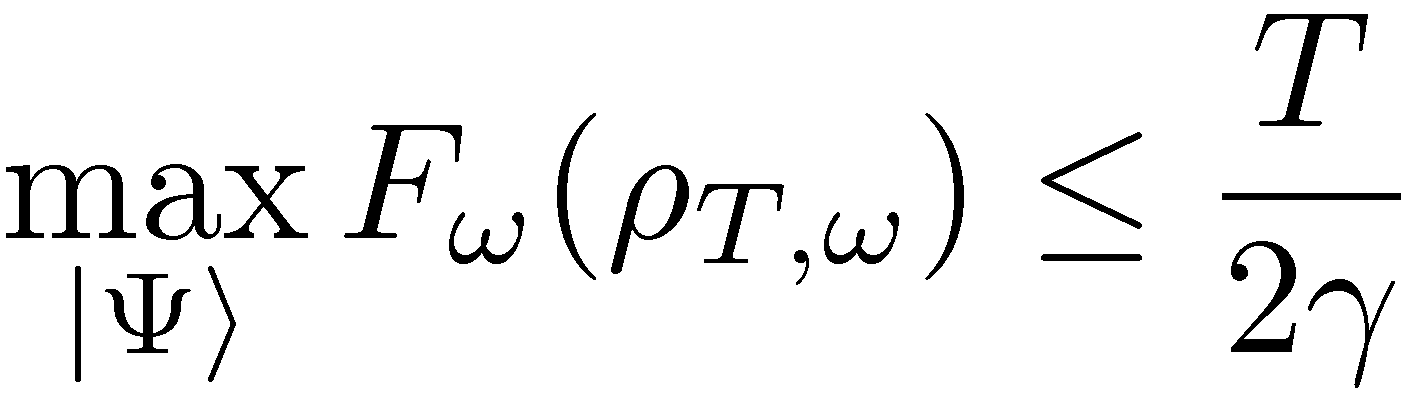 B. M. Escher, R. L. de Matos Filho, L. Davidovich Nature Phys. 7, 406–411 (2011)
RDD, J. Kolodynski, M. Guta, Nature Communications 3, 1063 (2012)
(Valid also for most general adaptive strategy!)
RDD, L. Maccone Phys. Rev. Lett. 113, 250801 (2014)
Proof of the bound
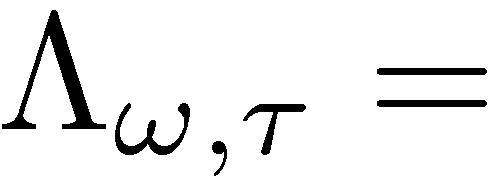 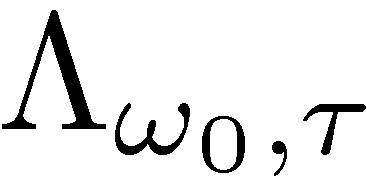 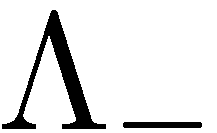 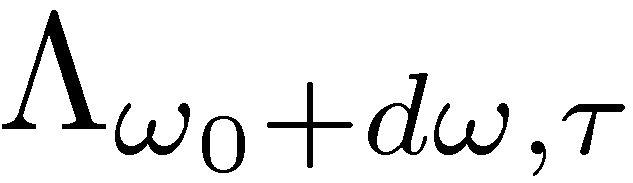 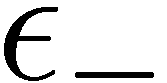 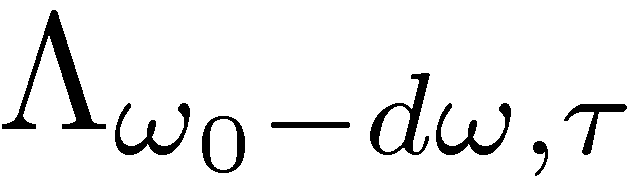 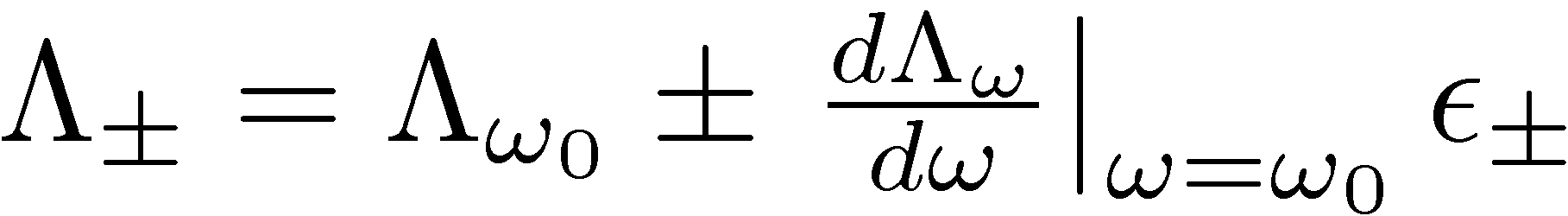 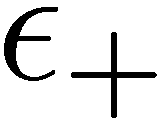 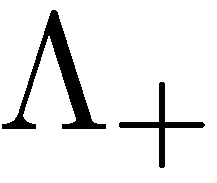 If we can simmulate evolution of the channel (locally) by changing mixing porbabilities…
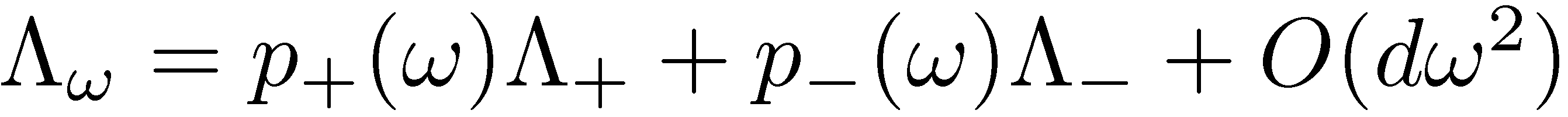 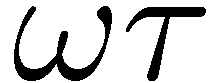 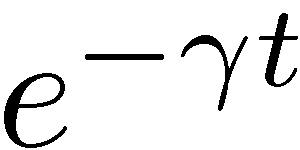 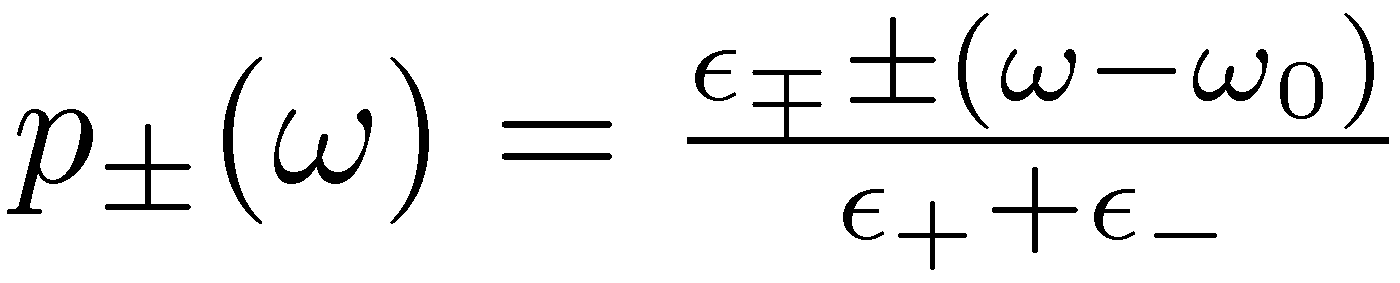 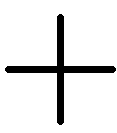 Then by Quantum Fisher Information of nonincreasing under CP maps we have:
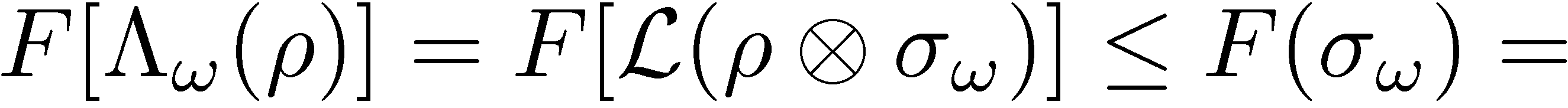 =
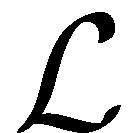 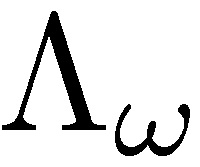 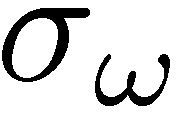 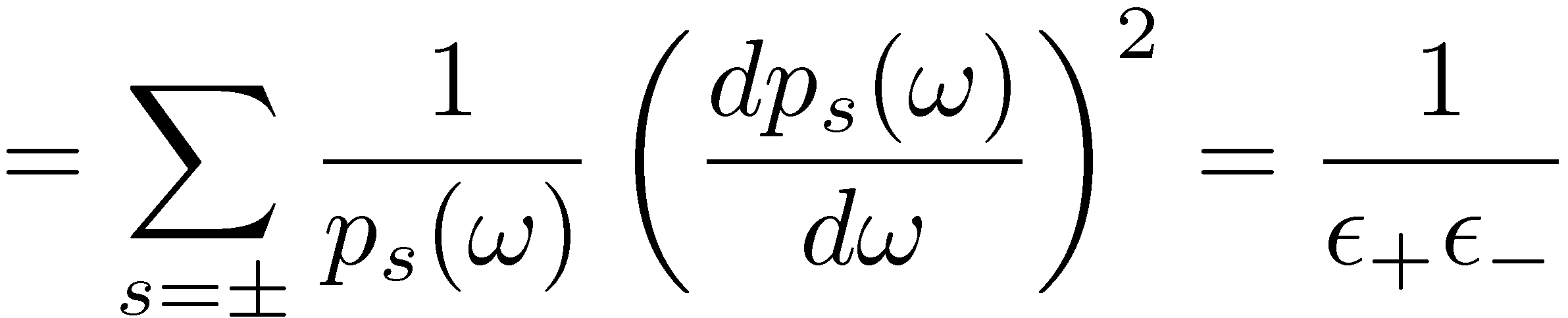 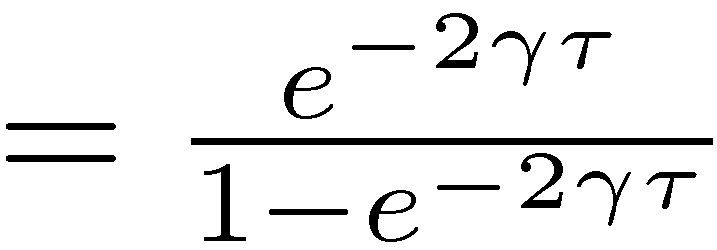 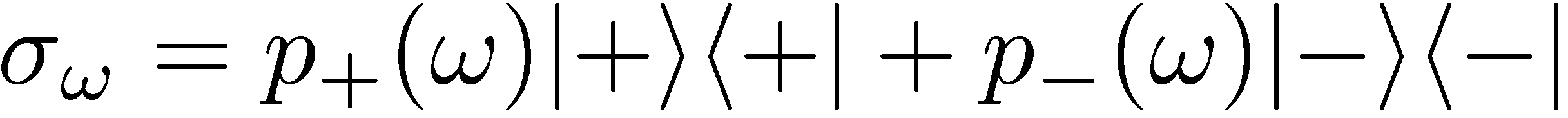 Proof of the bound
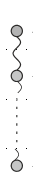 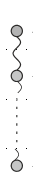 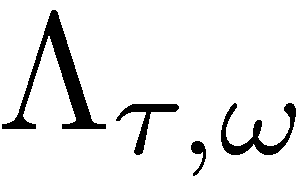 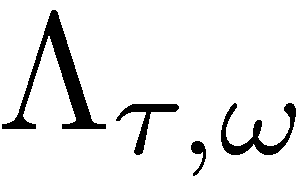 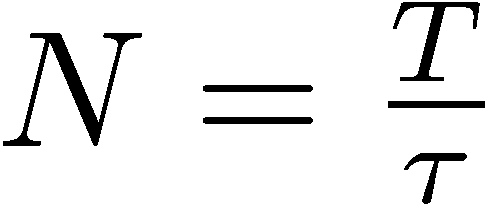 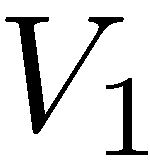 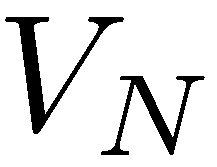 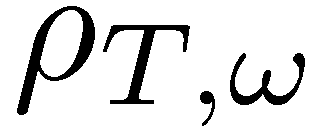 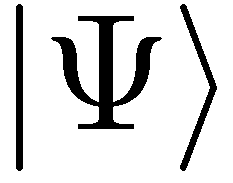 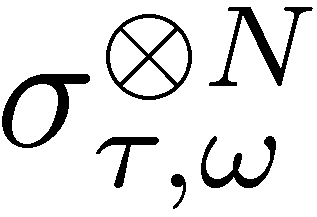 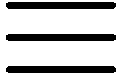 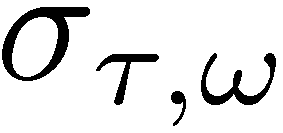 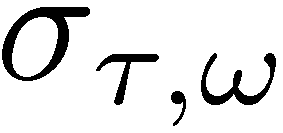 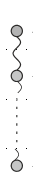 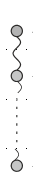 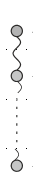 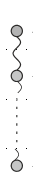 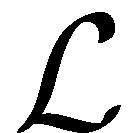 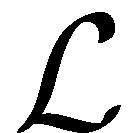 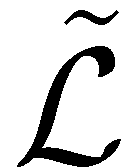 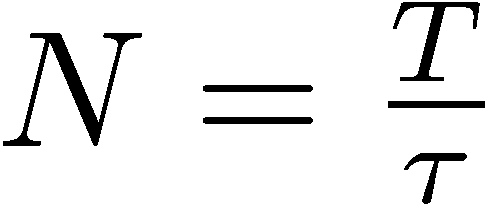 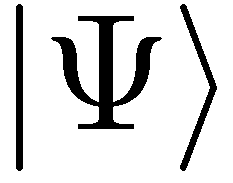 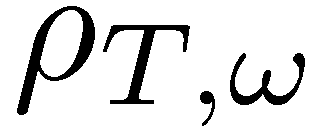 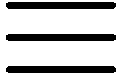 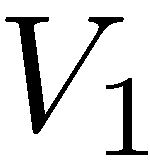 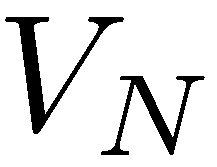 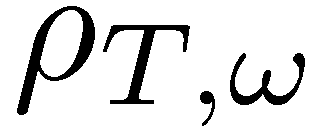 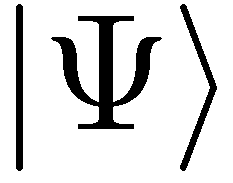 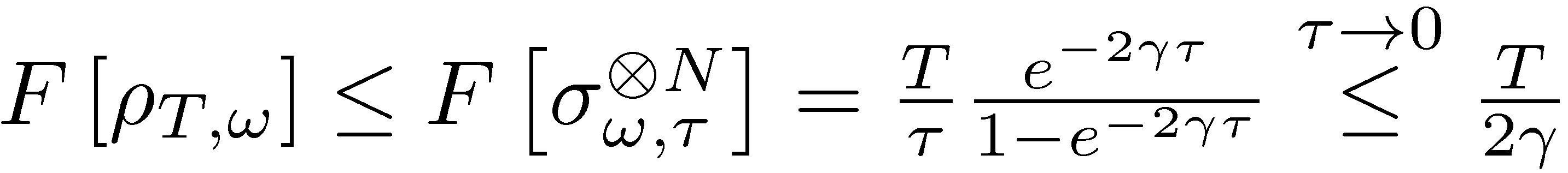 Remark: without entanglement we could get:
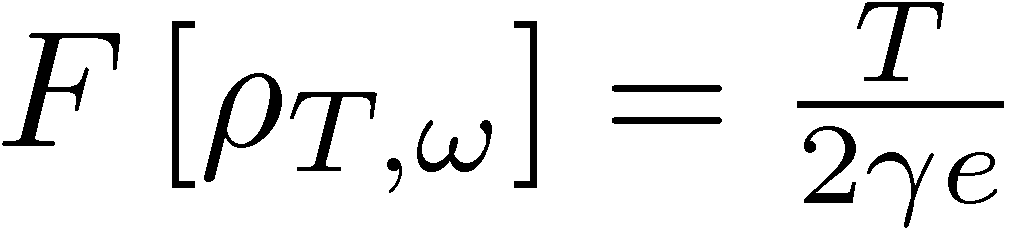 S. Huelga et al. Phys.Rev.Lett. 79, 3865 (1997)
Grover with imperfect oracles
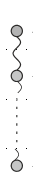 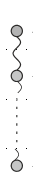 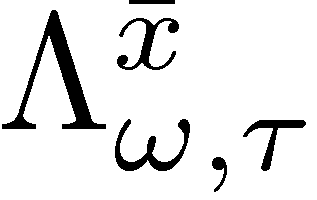 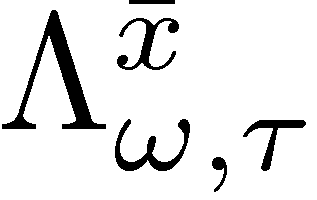 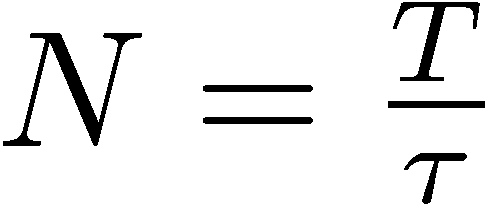 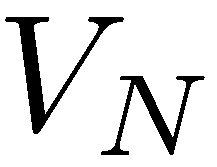 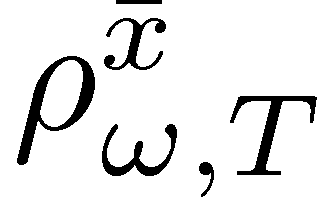 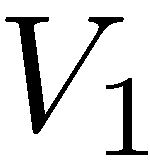 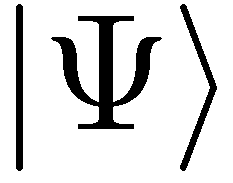 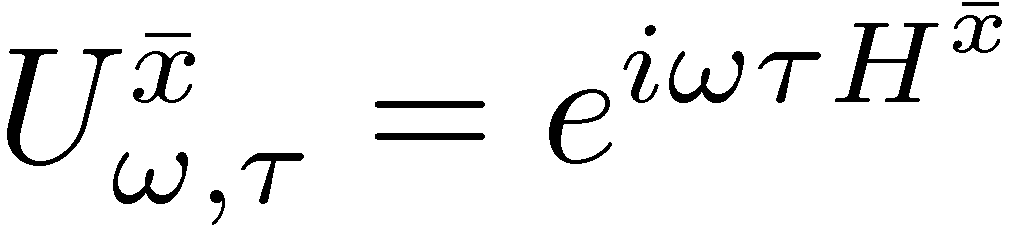 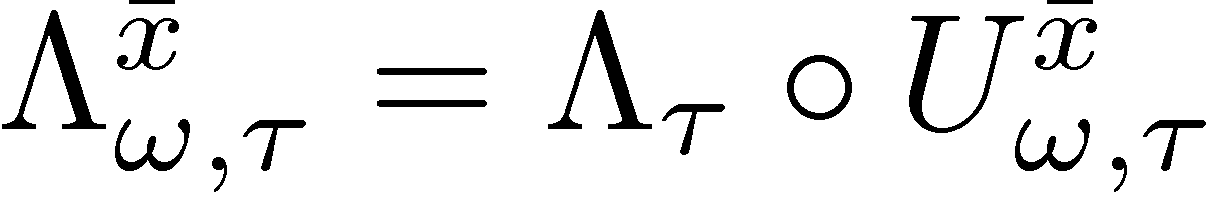 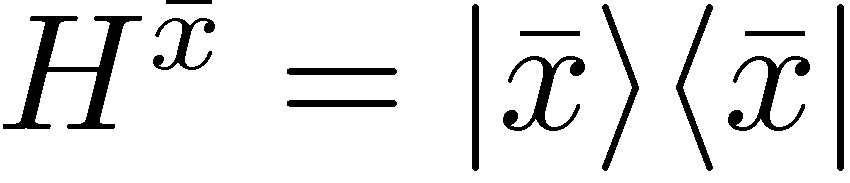 dephasing in M dimensional space – all off-diagonal elements multiplied by
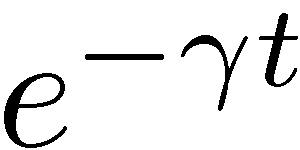 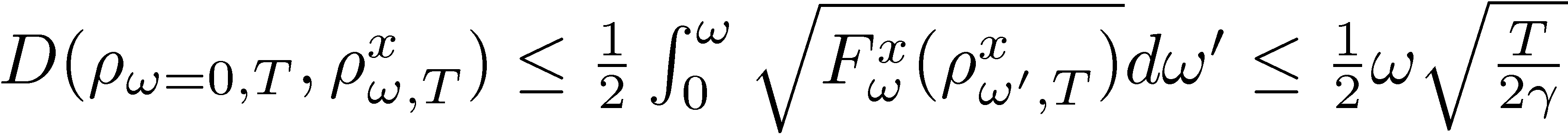 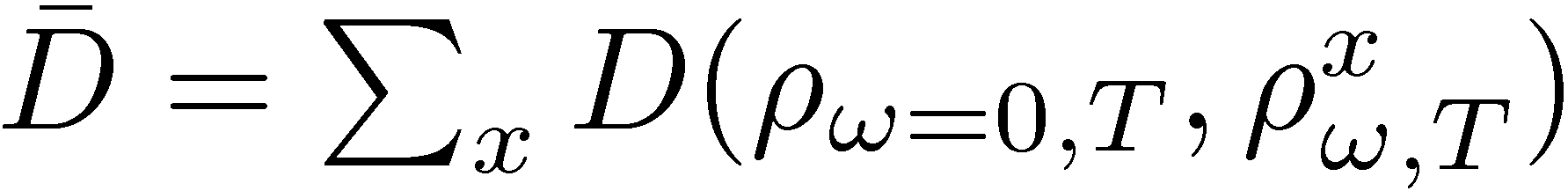 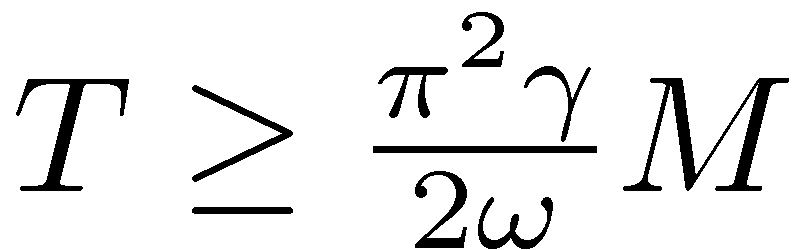 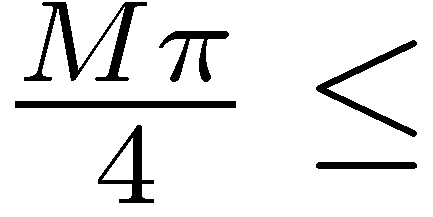 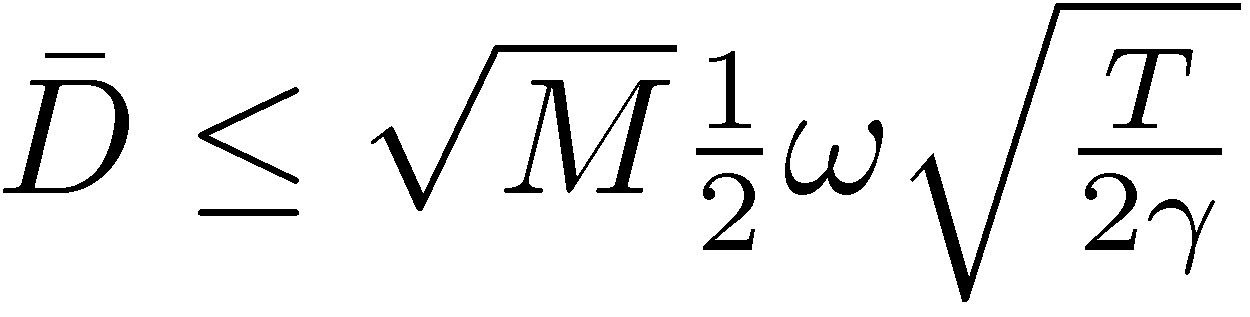 conjecture
Grover quadratic speed-up lost
RDD, M. Markiewicz, arXiv:1412.6111 (2014)
[Speaker Notes: We want the output state to evolve as far as possible from initial state]
Summary
work in progress….
RDD, K. Banaszek, R. Schnabel, Phys. Rev. A 88, 041802(R) (2013)
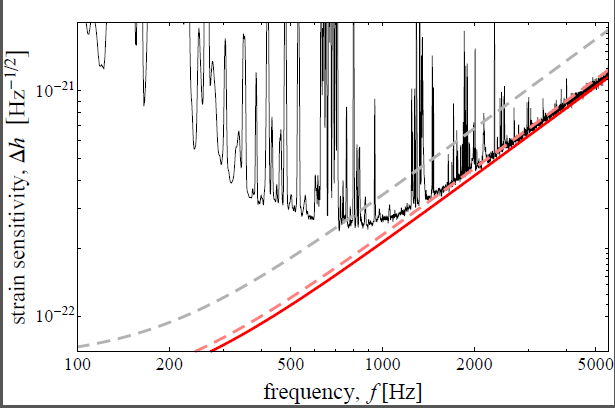 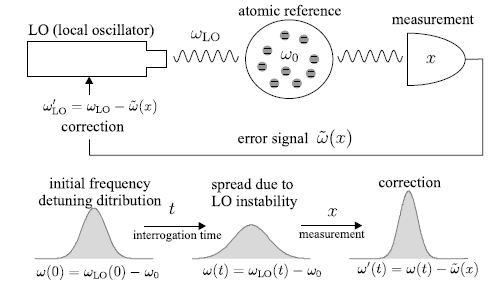 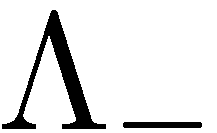 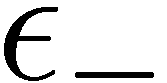 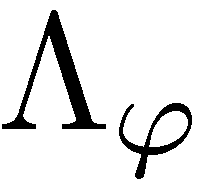 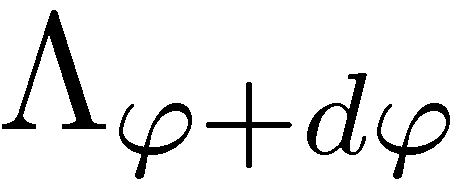 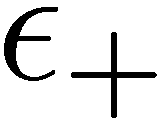 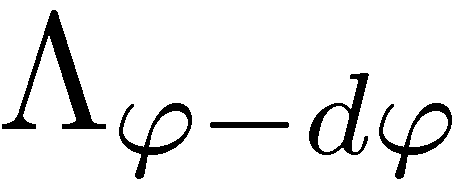 Atomic-clocks stability limits
GW detectors sensitivity limits
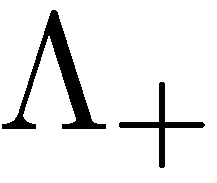 Quantum metrological bounds
RDD, M. Markiewicz, arXiv:1412.6111 (2014)
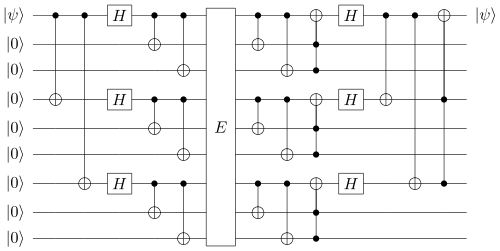 Quantum computing speed-up limits
Review paper:Quantum limits in optical interferometry , RDD, M.Jarzyna, J. Kolodynski,arXiv:1405.7703 (2014)